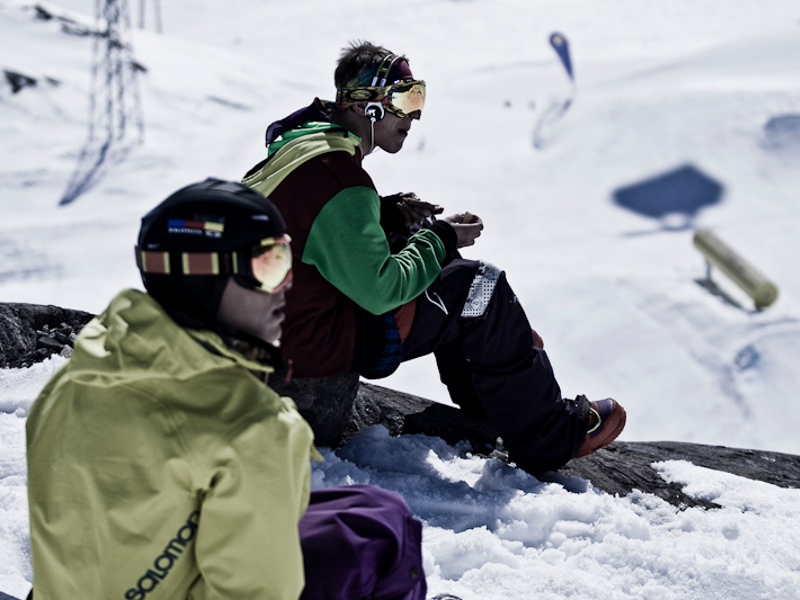 1
2
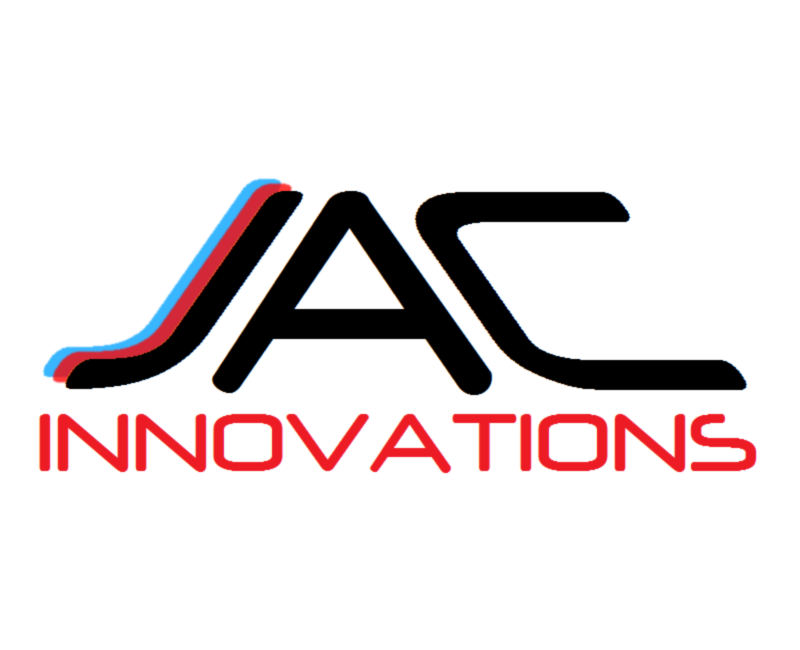 3
Presents
4
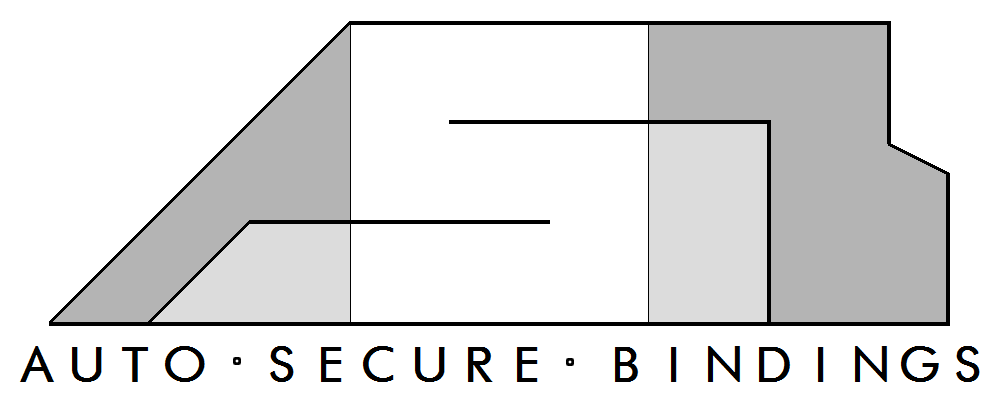 5
OUR TEAM
6
Outline
Product Overview
System Overview
Hardware - Controller Unit
Hardware - Binding Unit
Software
Business Aspect
Complications
Timeline
Future Development
Conclusion
Questions
Acknowledgements
7
Outline
Product Overview
System Overview
Hardware - Controller Unit
Hardware - Binding Unit
Software
Business Aspect
Complications
Timeline
Future Development
Conclusion
Questions
Acknowledgements
8
Existing Solutions
Strap Bindings 
 Step-in Bindings 
 Flow Bindings

 All Require Some Physical Action
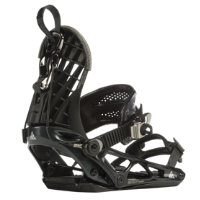 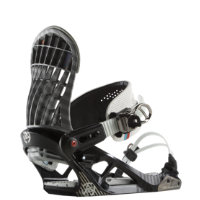 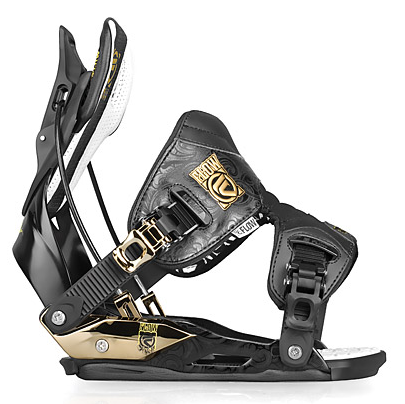 Flow Bindings
K2 Cinch
K2 Auto
9
Our Product
Automatic Snowboard Bindings
Binding Unit
Controller Unit



Hands-Free Adjustments
Tighten/Release Bindings Automatically
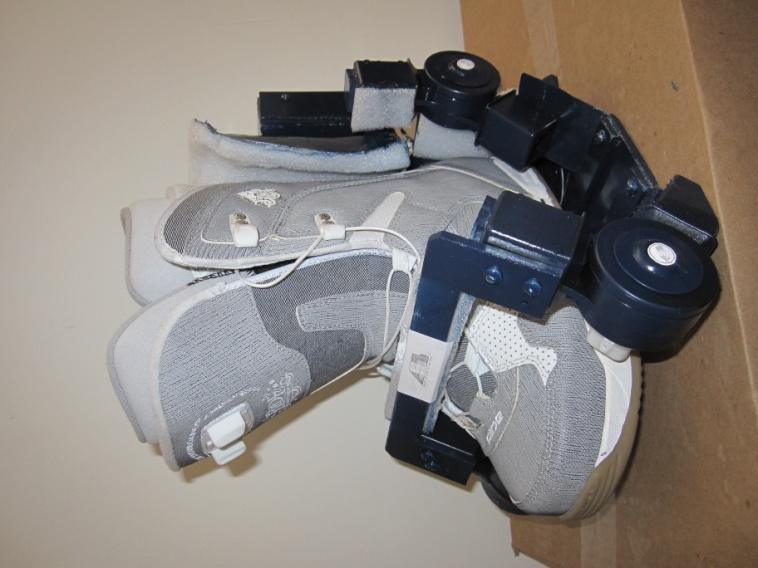 10
Benefits
Decreases
Set up time
Physical Energy Spent

Increased Accessibility
Shorten learning curve
Decrease level of difficulty

Least amount of physical motion required
11
Safety Features
Manual Override
LED Light
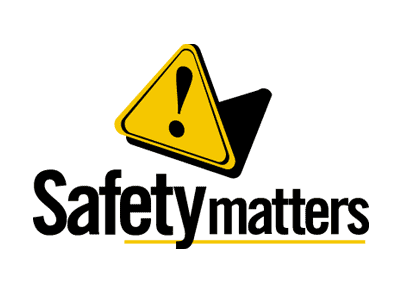 12
Outline
Product Overview
System Overview
Hardware - Controller Unit
Hardware - Binding Unit
Software
Business Aspect
Complications
Timeline
Future Development
Conclusion
Questions
Acknowledgements
13
System Overview
14
Outline
Product Overview
System Overview
Hardware - Controller Unit
Hardware - Binding Unit
Software
Business Aspect
Complications
Timeline
Future Development
Conclusion
Questions
Acknowledgements
15
Controller DesignWireless Controller Casing
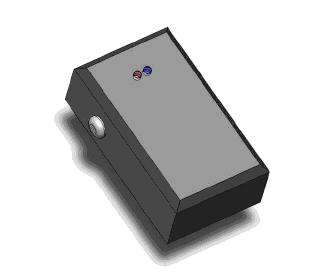 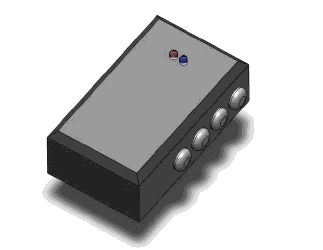 16
Controller DesignElectrical Schematics
Momentary Switches
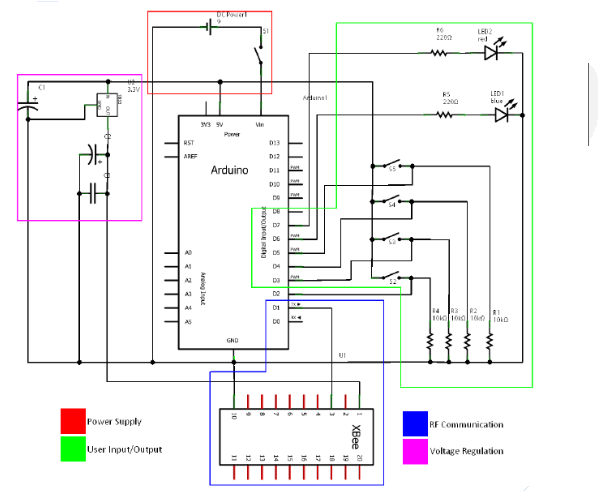 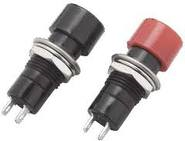 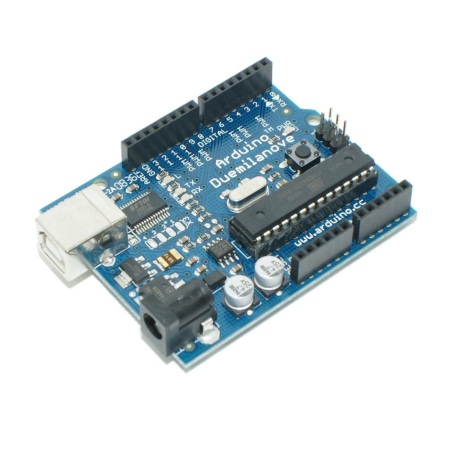 Xbee Module
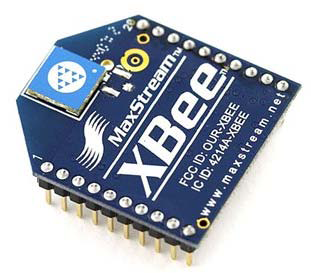 Arduino Microcontroller
17
Outline
Product Overview
System Overview
Hardware - Controller Unit
Hardware - Binding Unit
Software
Business Aspect
Complications
Timeline
Future Development
Conclusion
Questions
Acknowledgements
18
[Speaker Notes: Thanks Jeff, now I am going to explain about the design of our binding unit]
Binding DesignBinding Unit Top View
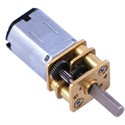 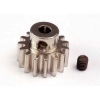 Pinion Gear
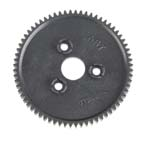 Pololu Motor
Spur Gear
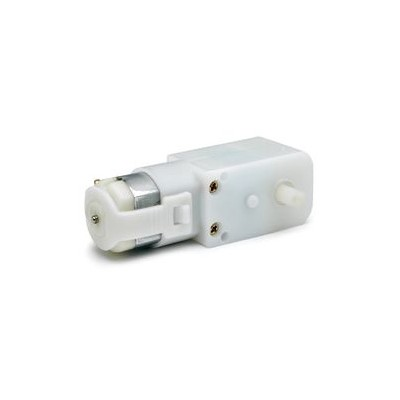 Variloc Hinges
Geared Motor 90 Degree Shaft
19
[Speaker Notes: This is a top view of our binding unit. 
We used industrial graded plastic hinges as the anchor of the front and back plate of the binding. I will talk about more about the hinges in later slide. The binding plate are mounted onto the hinges as you can see from the actual product. 
We used a 90 degree shaft geared motor to drive the front plate. This is because we don’t have too much room to work with in the front area. 
We have two micro gear motors mounted on the back side of the binding. Motor 1 is for the hinge release and motor 2 is for the rotation of back hinges. 
There is a pinion gear mounted on the motor 2 and it drives the big spur gear which is screwed onto the back hinge. The gear ratio is roughly 5:1 so it has enough torque to move the back plate.]
Binding DesignVariloc Plastic Hinges
Locking Hinge
450 lb-inch torque
Resolution of 10 degrees
Range of movement	220 degrees
20
[Speaker Notes: It is made out of industrial grade plastic. 
It is an adjustable locking hinge which can withstand huge amount of force. 

It will lock itself every 10 degree of turning and the range of movement is 220 degree. 

To release the hinge, simply press the cap into the hinge]
Binding DesignBindings Back View
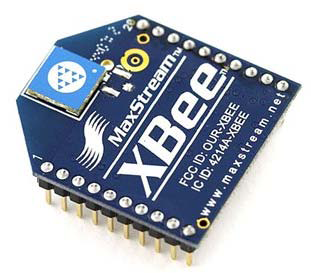 Xbee Module
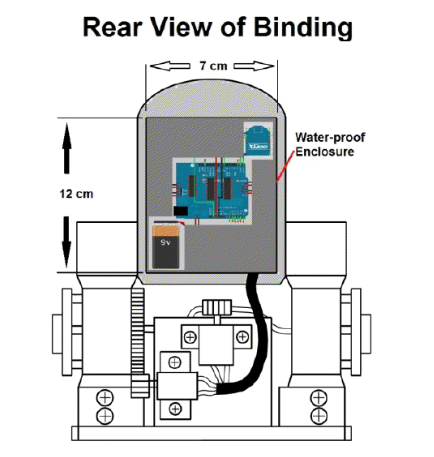 21
[Speaker Notes: On the back of backplate is the brain of the binding unit. 

The MCU, motor shield, battery and RF transceiver all goes inside this enclosure.]
Binding DesignElectrical Schematics
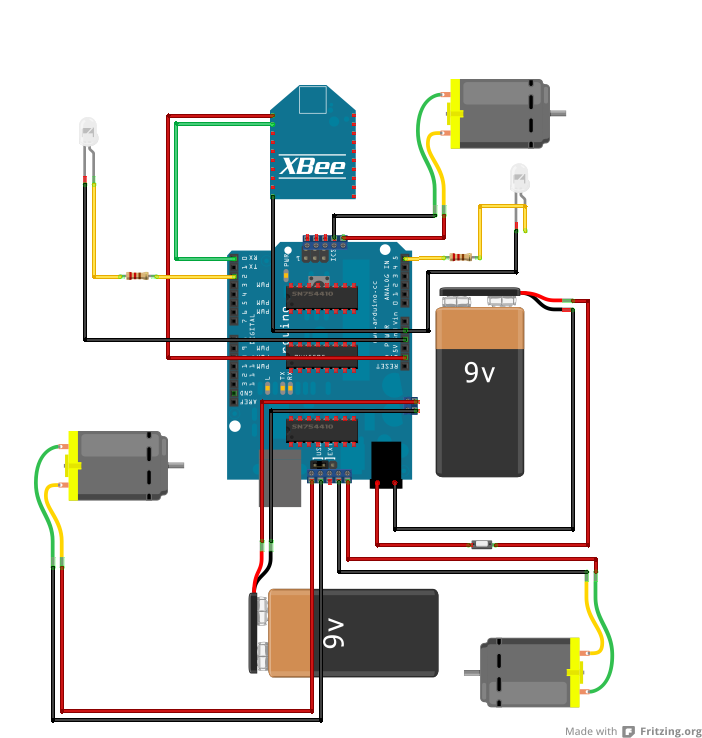 22
[Speaker Notes: This is a diagram of our circuitry of the binding unit. 
There is a little switch on the graph which is a momentary switch on the binding. 
As long as the user steps into the binding, it connects and turns on the circuit. 

Here we have a RF receiver receive signals and command from the remote unit. 
2 x 9V battery there, one is to power the MCU board and one is for the motor shield which eventually powers the motors]
Outline
Product Overview
System Overview
Hardware - Controller Unit
Hardware - Binding Unit
Software
Business Aspect
Complications
Timeline
Future Development
Conclusion
Questions
Acknowledgements
23
Software  Wireless Controller
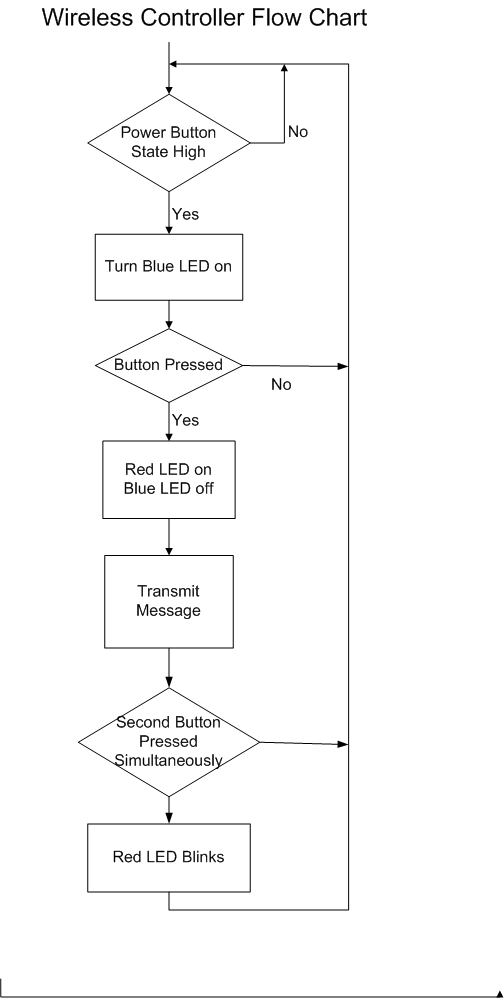 Activates when power button is Pressed
 Four Messages
- Release Left
- Release Right
- Release All
- Tighten All
 Encryption Technique
- Code - Binding ID - Command

 Can’t enter two commands at once
24
[Speaker Notes: Activates when the power button is pressed
A Blue LED turns on giving the user some response
Depending on what button is pressed a message is sent and a red LED turns on giving the user some feedback
There are four different messages release left release right release all and tighten all
We use an encryption when sending in order to prevent one user commanding another user’s bindings and makes it easier to hack
We place a code for our products and a binding ID in the header It is then followed by the command desired
If you attempt to send two commands at once it won’t work
The red LED will blink telling you that you are performing an illegal action
And now I Clara will talk about the business aspect of our product]
Software Bindings
Activates when boots are in binding
 Initial()
- Initial tightening sequence
Release()
- Releases bindings
Tighten()
- Incremental tightening of front brace
 Flag
- Determines if the release command was    used
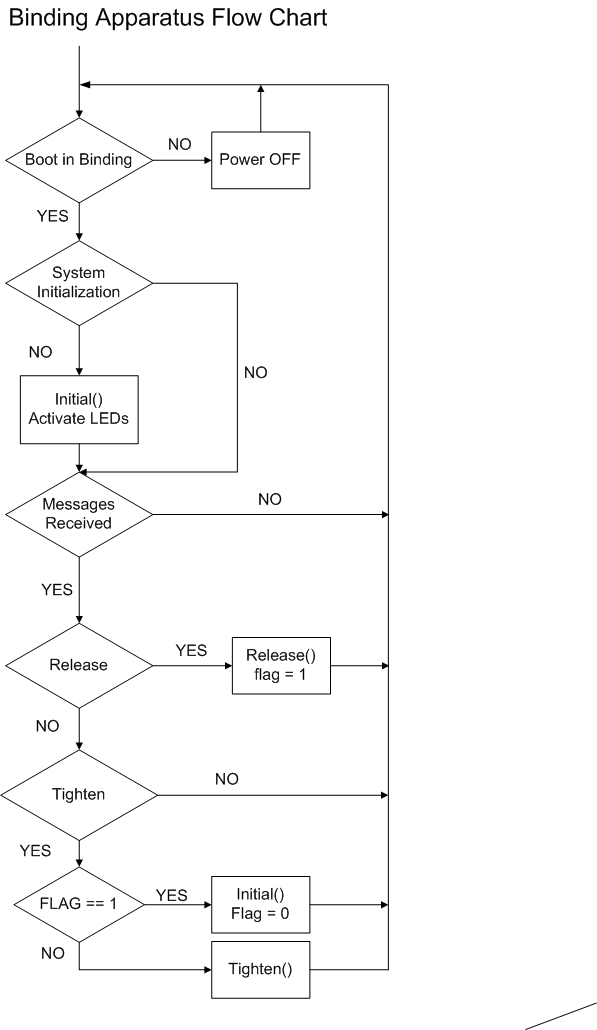 25
[Speaker Notes: Activates when boots are in binding
If boots aren’t in binding the power is turned off
During the start up operation the initial functino is ran and the LEDs are activated
After it is run the software checks for messages while the boot is still in the binding
Depending on what message is received a different function is ran
If the release command is sent the release function is ran whereby it releases the boot and sets a flag to 1
If the tighten command is sent it depends on whether or not the flag is set to 1
If the flag is set to 1 the initial function is run meaning the it will close all the way from the open position
Otherwise it will run the tighten function where it tightens the front brace]
Outline
Product Overview
System Overview
Hardware - Controller Unit
Hardware - Binding Unit
Software
Business Aspect
Complications
Timeline
Future Development
Conclusion
Questions
Acknowledgements
26
Prototype Expenditures
27
Production Cost Breakdown
28
Sales Strategy
Pricing
MSRP $450
Retailers: $420
Average price per unit: $440
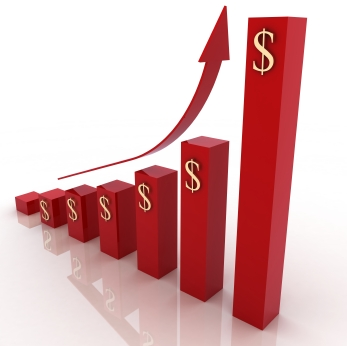 29
Financial Forecast
Net Income will be zero after 1.5 years
Expected revenue after 5 years: $25,000,000
30
Competitive Advantage
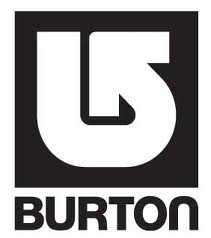 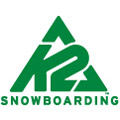 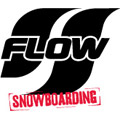 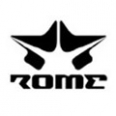 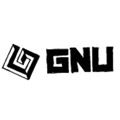 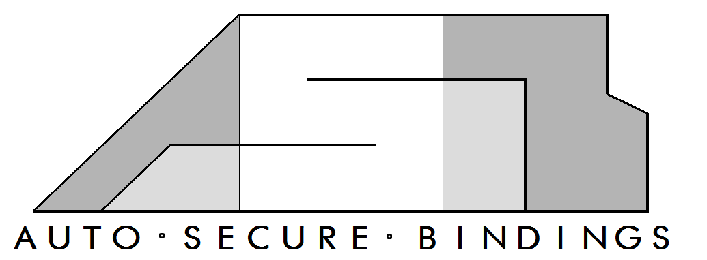 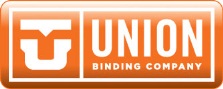 31
Outline
Product Overview
System Overview
Hardware - Controller Unit
Hardware - Binding Unit
Software
Business Aspect
Complications
Timeline
Future Development
Conclusion
Questions
Acknowledgements
32
Complications
Hinge Alignment
Gear Alignment
Hinge Issues
Friction too strong
Springs too strong
Motor Issues
Lack of power
Gears stripping
Material Issues
Steel is hard to work with
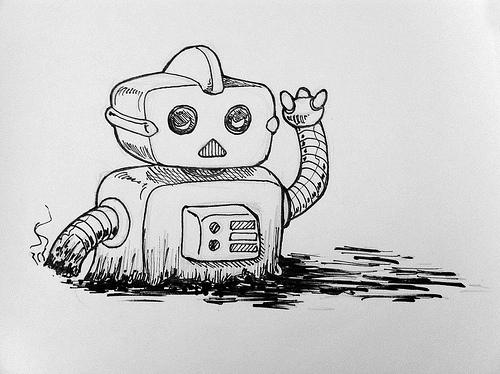 33
Outline
Product Overview
System Overview
Hardware - Controller Unit
Hardware - Binding Unit
Software
Business Aspect
Complications
Timeline
Future Development
Conclusion
Questions
Acknowledgements
34
Timeline
Delays in everything after Hardware Fabrication
Lack of resources
Lack of parts
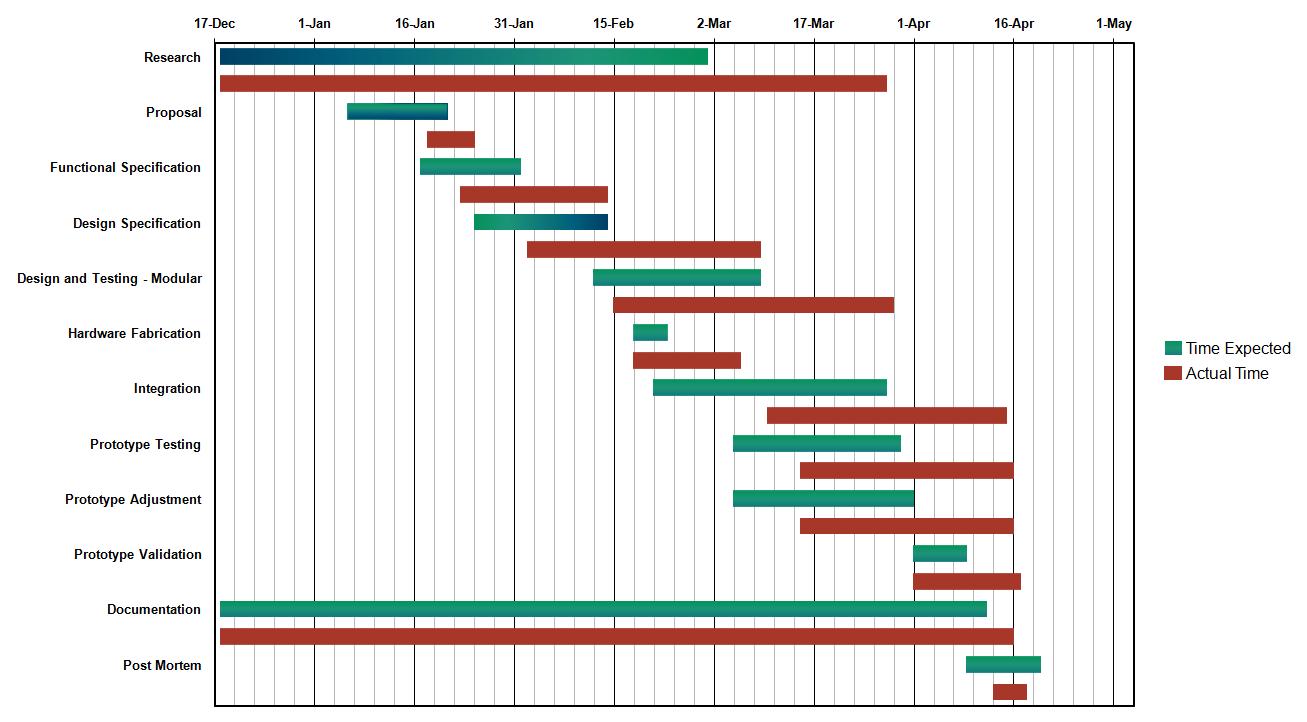 35
Outline
Product Overview
System Overview
Hardware - Controller Unit
Hardware - Binding Unit
Software
Business Aspect
Timeline
Complications
Future Development
Conclusion
Questions
Acknowledgements
36
Future Developments
ASB
Create a product series
Improve efficiency
Added functionality
JAC Innovations
Continue making cutting-edge products
Provide support for existing products
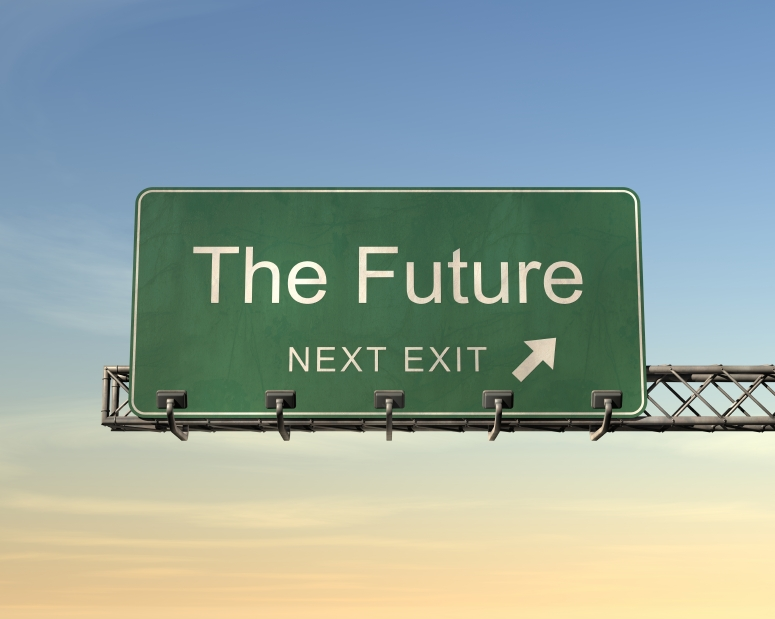 37
[Speaker Notes: Our future goals for our product the ASB is to create a series for the product improve its efficiency and add some more functionality
Our company plans on making more cutting edge products which aid the human lifestyle and provide support for our current products
I will now pass the baton to Jackie to conclude the presentation]
Outline
Product Overview
System Overview
Hardware - Controller Unit
Hardware - Binding Unit
Software
Business Aspect
Timeline
Complications
Future Development
Conclusion
Questions
Acknowledgements
38
What We Learned
Technical Skills
Mechanical skills
Design
Fabrication
Programming skills
Applying algorithms in different languages
Electronic skills
Troubleshooting circuitry
Schematic analysis
Non-Technical Skills
Communication
Troubleshooting
Project management
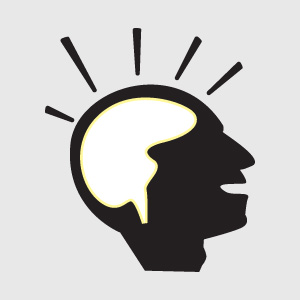 39
Conclusion
ASB is a fun and easy device to use
Low maintenance
Targeted to snowboard enthusiasts
With more capital and resources the device will be further improved
Completed device will be a desired product
40
QUESTIONS?
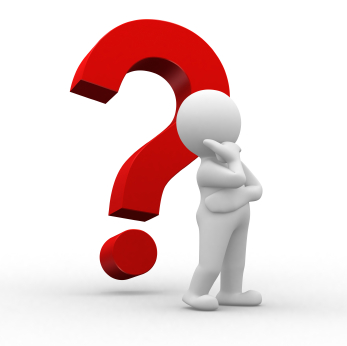 41
Acknowledgements
Gary Chiang (Undergraduate Student)
Dr. Andrew Rawicz
Mr. Michael Sjoerdsma
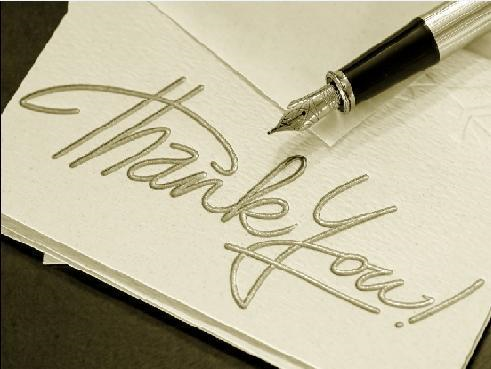 42